Приобщение детей к истокам русской народной культуры
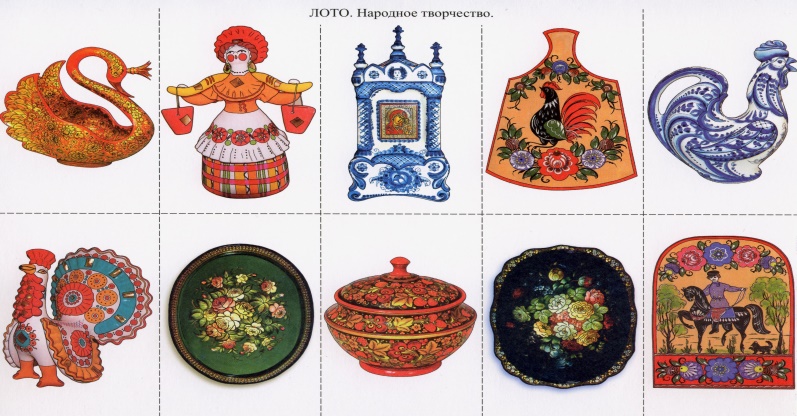 Проект провели воспитатели 9 группы:   
                      Куличкина С.И.
                      Бондаренко С.И.
Сегодня, мы на многое начинаем смотреть по-иному, многое для себя заново открываем и переоцениваем. Это относится и к прошлому нашего народа. С уверенностью можно сказать, что большинство, к сожалению поверхностно знакомо с народной культурой.
Чтобы воспитать в детях гордость за свой народ, поддержать интерес к его истории и культуре, помочь хорошо узнать и уважать свое прошлое, свои истоки, историю и культуру своего народа и создан этот проект. Проект способствует развитию познавательных способностей детей, формированию высокой нравственности, воспитывает любовь к Отечеству, уважение к предкам, защищавшим Русь от врагов, интерес к самобытной русской культуре.
Актуальность проекта
Цель: развитие личностной культуры ребенка посредством воспитания высоких духовных ценностей и культурных традиций.
Задачи:
-формировать у детей чувство причастности к духовному наследию
своего народа;
-воспитывать любовь к Родине;
-знакомить детей с устным народным творчеством и народно-
декоративным искусством;
-воспитывать у детей любовь и уважение к традициям своего народа,
укладу жизни;
-формировать нравственные качества для установления позитивных
межличностных отношений;
-способствовать созданию благоприятного психологического климата в группе,
- способствовать сплочению детского коллектива.
Тип проекта : практико - ориентированный
Участники проекта : дети от 5 до 6 лет, родители воспитанников, воспитатели.
По продолжительности: долгосрочный (1 года)

Гипотеза
Приобщение детей к истокам русской народной культуре, к традициям русского народа, способствует духовно - нравственному и патриотическому воспитанию дошкольников.
Паспорт проекта
Обоснование актуальности темы, мотивация ее выбора. Определение цели и задач проекта. Подбор литературы, пособий, дидактических материалов, подвижных игр. Составление альбомов.
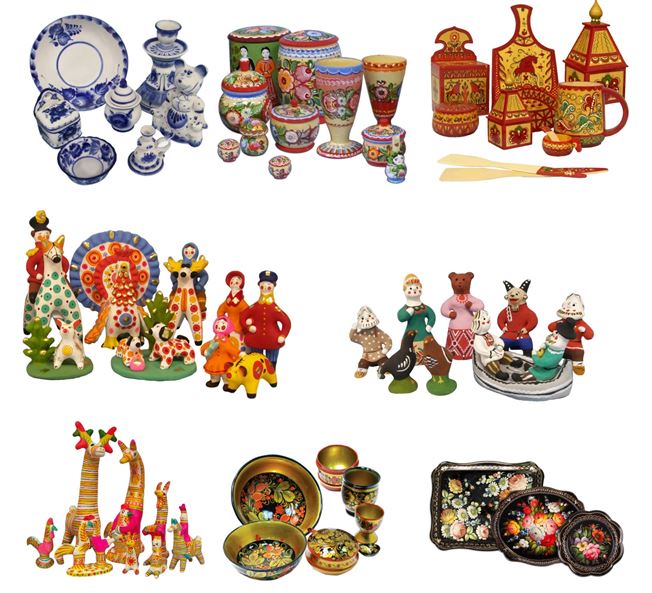 Организационно-подготовительный этап.
Проект состоит из трех разделов:
1. Народный фольклор : пословицы, поговорки, сказки.
2. Русские народные подвижные игры.
3. Народные промыслы.
Практический этап
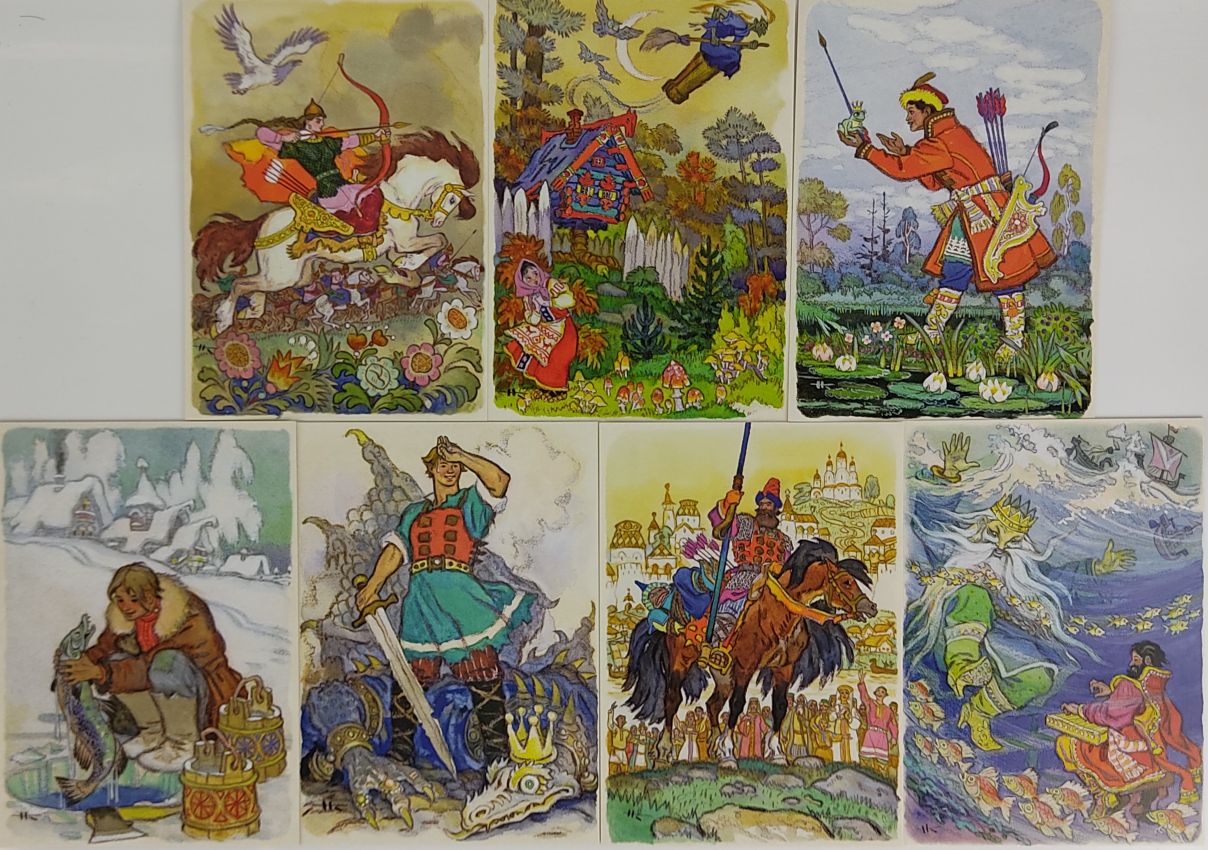 Народный фольклор
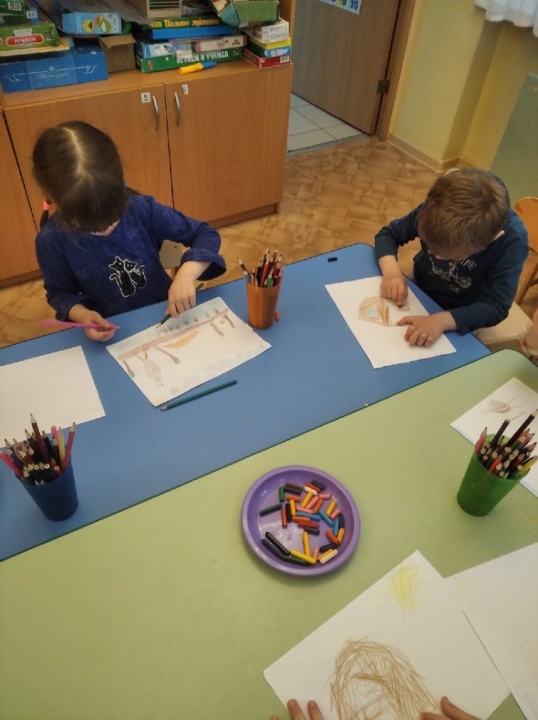 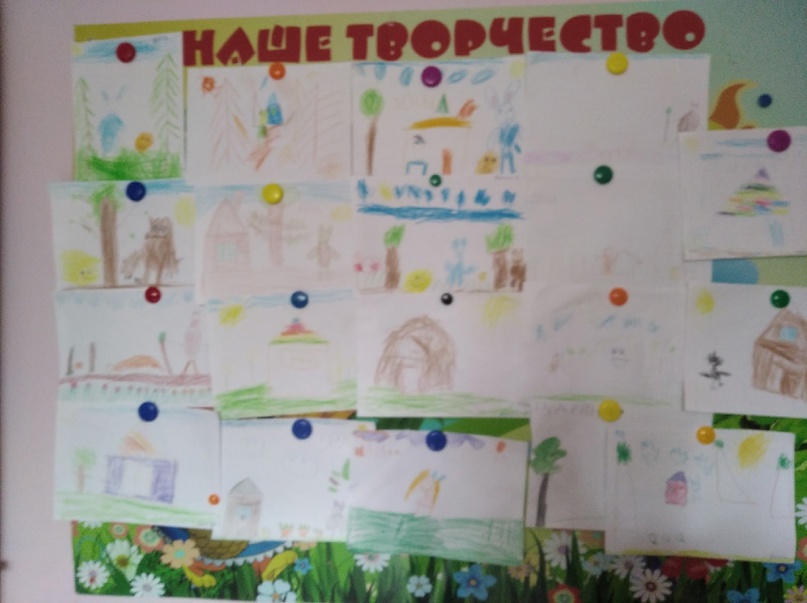 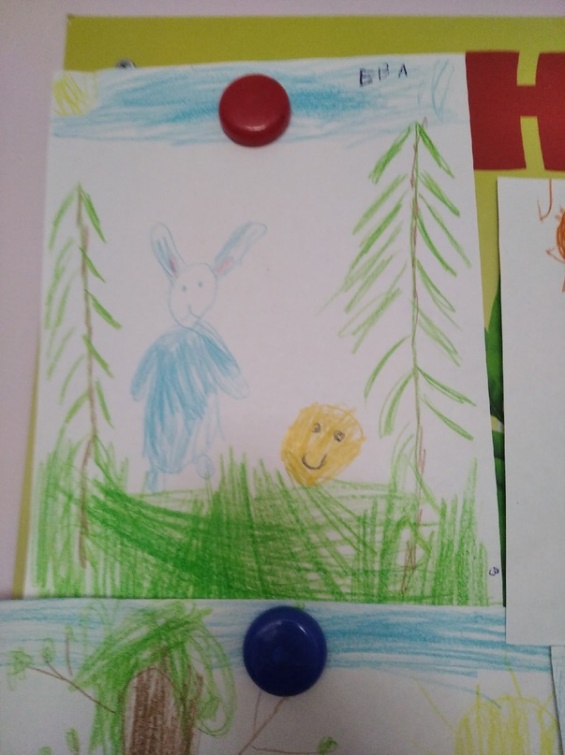 Народные промыслы
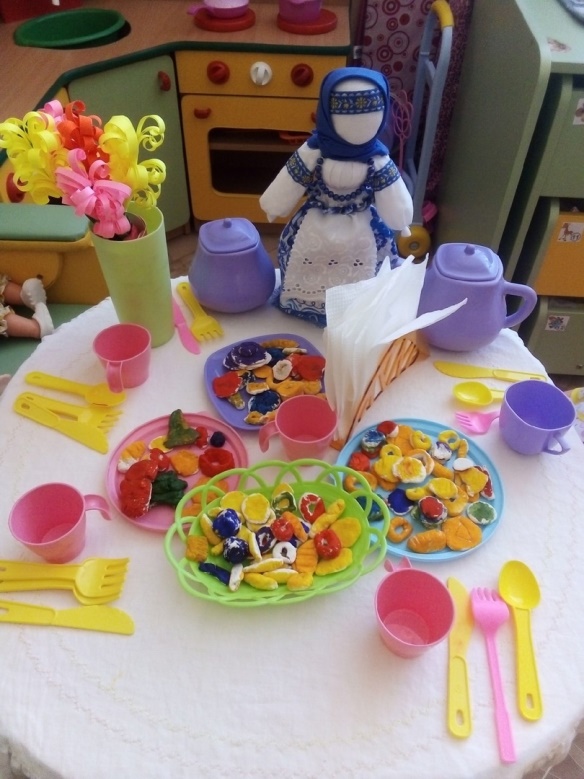 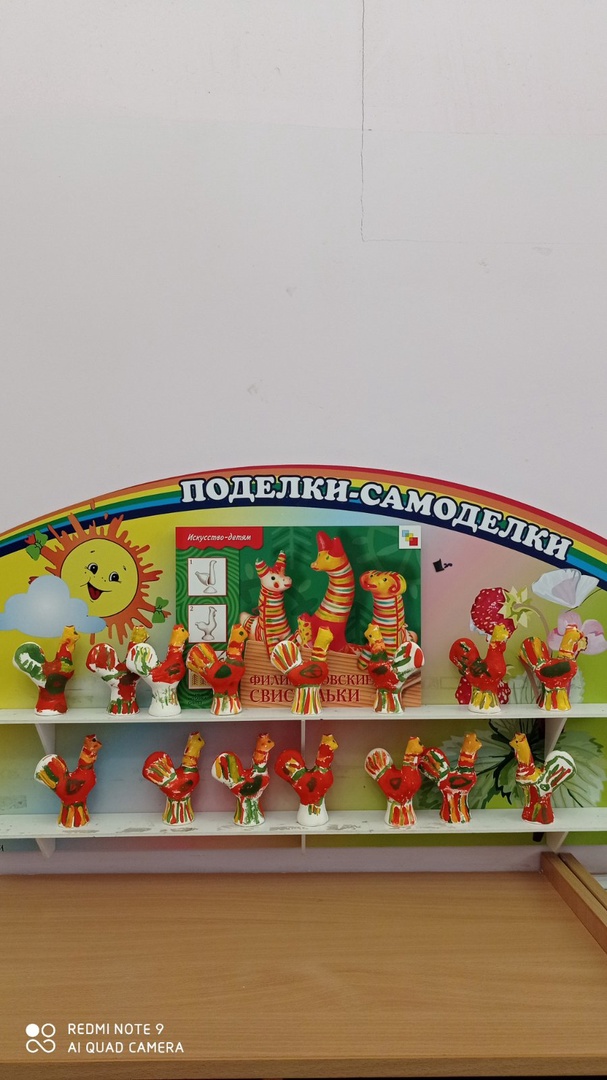 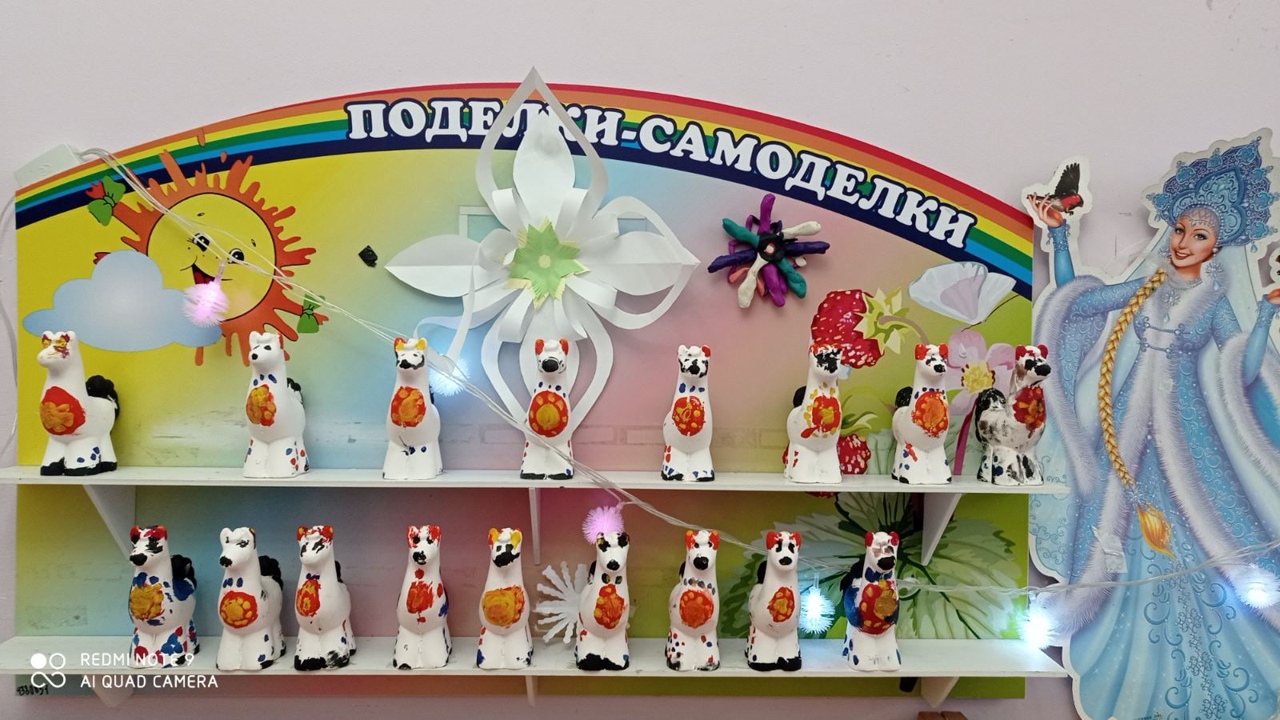 Русские народные подвижные игры
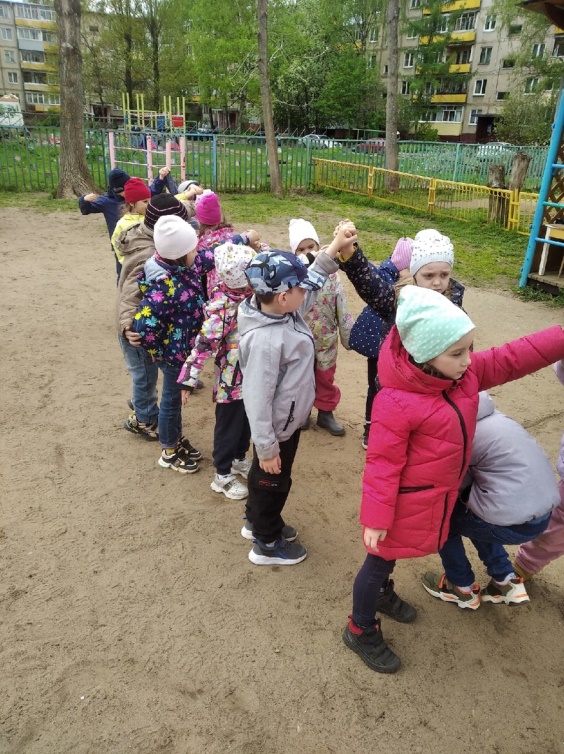 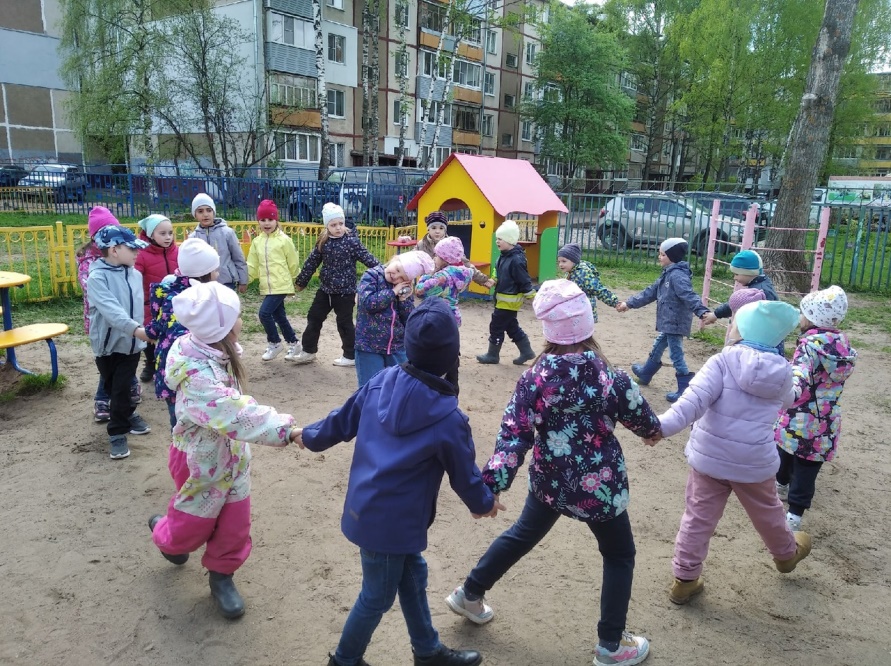 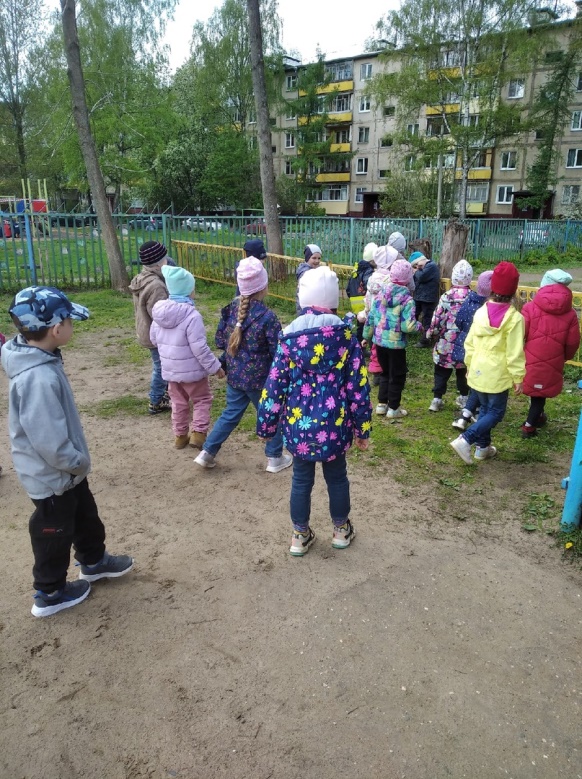 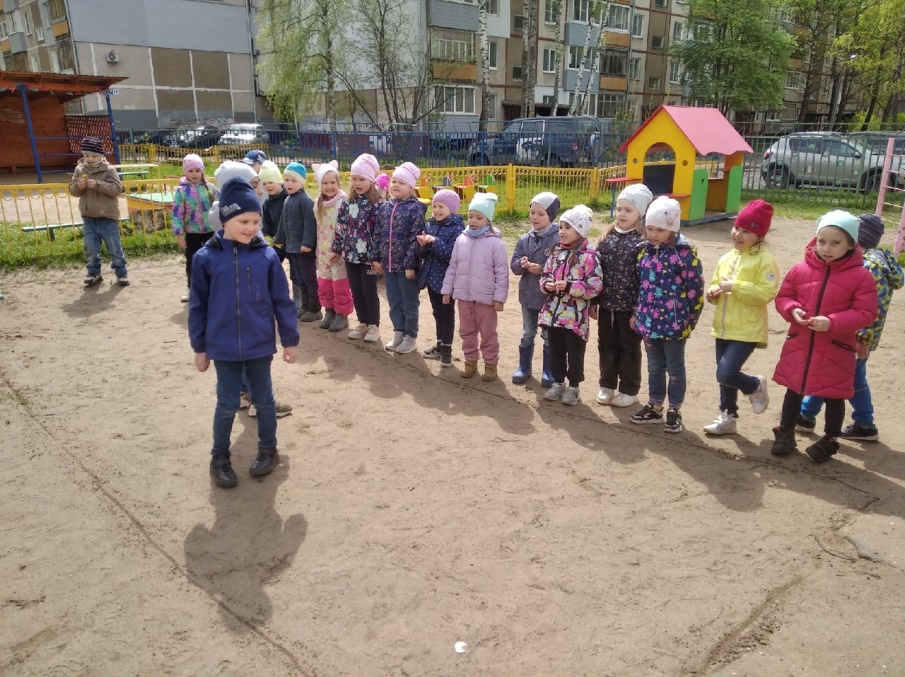 -дети используют в речи русский фольклор;
- дети знают былинных и сказочных героев, уметь сопереживать им;
- дети умеют различать изделия разных народных промыслов;
- дети знают и умеют играть в русские народные игры;
- должны знать особенности русских песен, плясок.

Приобщение детей к истокам русской народной культуры, к традициям русского народа, способствует духовно - нравственному и патриотическому воспитанию дошкольников.
Заключительный этап.
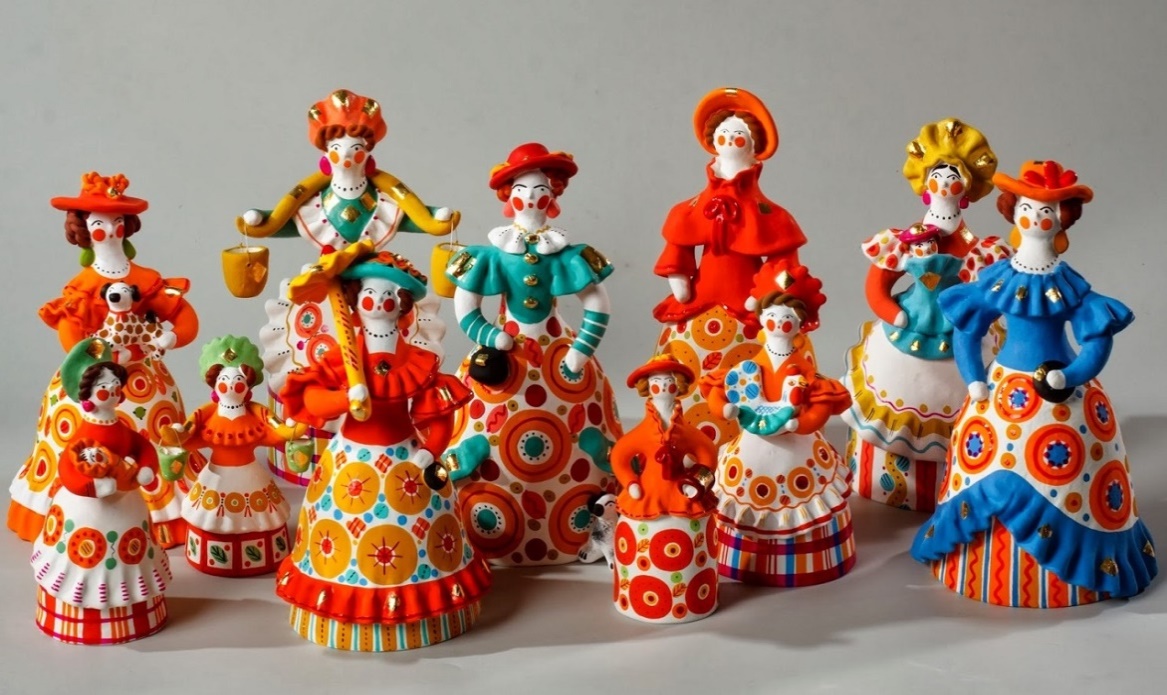 Спасибо за внимание